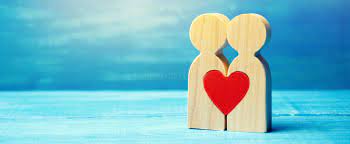 LACOUR Mélissa 
TERRIN Olivia
CORNET Arthur
LAVIGNE Enzo
POTIER Léo
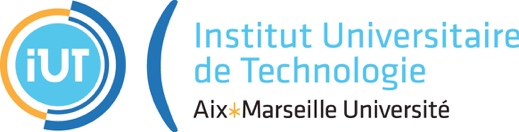 Les mécanismes d’influence : la sympathie
Oral de psychologie sociale
02/12/2022
Année 2022-2023
BUT GEA 1er année
Mme PIANELLI
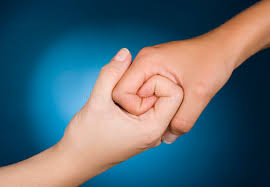 Sommaire
Definition du mécanisme d’influence la sympathie

Son fonctionnement

Quelques exemples

En résumé…
2
1. Définition du mécanisme d’influence la sympathie
Loi d’influence

Action spécifique

Affection
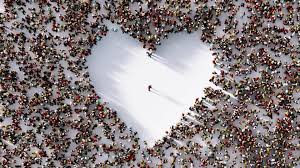 3
2. Son fonctionnement
La communication visuelle

Langage corporelle

Les compliments

La coopération

La similarité
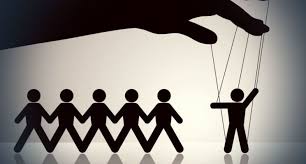 4
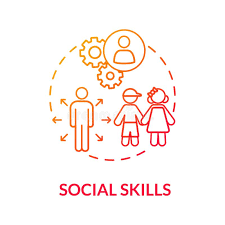 3. Quelques exemples
La proximité

L’humour

La ressemblance

La comparaison

La sincérité
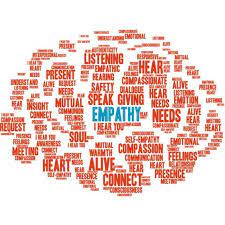 5
4. En résumé…
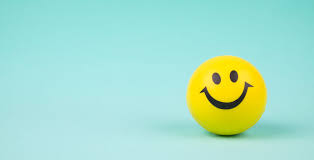 Utilisable dans n’importe quelle situation 


Différents moyens de l’utiliser
6
Bibliographie
Meurer, M. (2021, 15 mars). La sympathie : une technique de persuasion puissante. https://www.linkedin.com/pulse/la-sympathie-une-technique-de-persuasion-puissante-mathilde-meurer/?originalSubdomain=fr

Wikipedia contributors. (2021, 16 novembre). Sympathie. https://fr.wikipedia.org/wiki/Sympathie

Les mécanismes d’influence sociale. (2017, août 24). ppt video online télécharger. https://slideplayer.fr/slide/1613239/

Universalis‎, E. (s. d.). INFLUENCE. Encyclopædia Universalis. https://www.universalis.fr/encyclopedie/influence/2-les-mecanismes-de-la-communication/
7
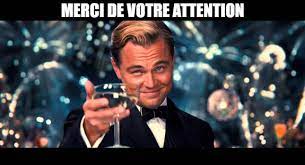 8
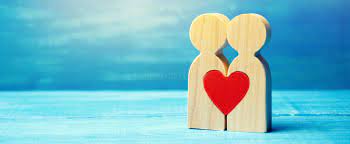 LACOUR Mélissa 
TERRIN Olivia
CORNET Arthur
LAVIGNE Enzo
POTIER Léo
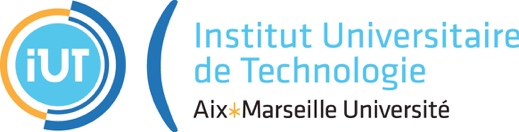 Les mécanismes d’influence : la sympathie
Oral de psychologie sociale
02/12/2022
Année 2022-2023
BUT GEA 1er année
Mme PIANELLI